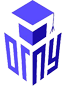 Методическая поддержка руководящих и педагогических работников образовательных организаций
ПСИХОЛОГО-ПЕДАГОГИЧЕСКИЕ ОСНОВЫ ПРОФИЛАКТИКИ ДЕСТРУКТИВНОГО ПОВЕДЕНИЯ ДЕТЕЙ И МОЛОДЕЖИ
Шавшаева Людмила Юрьевна
Кандидат педагогических наук, доцент, доцент кафедры дошкольного, коррекционного, дополнительного образования и проблем воспитания
Институт непрерывного образования
[Speaker Notes: .]
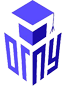 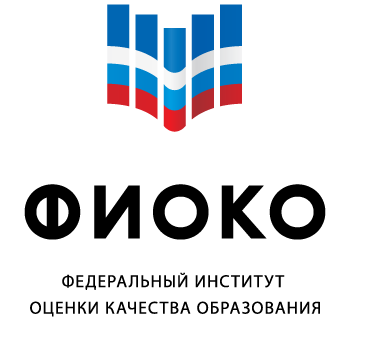 Методические рекомендации ФГБУ «Федеральный институт оценки качества образования»
Методические рекомендации по внедрению в практику образовательных организаций современных разработок в сфере профилактики деструктивного поведения подростков и молодежи (на основе разработок российских ученых)
Методические рекомендации по внедрению в практику образовательных организаций современных разработок в сфере воспитания подростков и молодежи  (на основе  разработок российских ученых)
Методические рекомендации по использованию международного опыта профилактики деструктивного поведения подростков и молодежи в образовательных организациях России
Методические рекомендации по организации работы региональных органов управления образованием по сбору статистических данных и анализу результатов работы в сфере профилактики деструктивного поведения подростков и молодежи
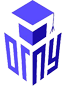 Методические рекомендации по внедрению в практику образовательных организаций современных разработок в сфере профилактики деструктивного поведения подростков и молодежи (на основе разработок российских ученых) (далее – Методические рекомендации, ФИОКО)
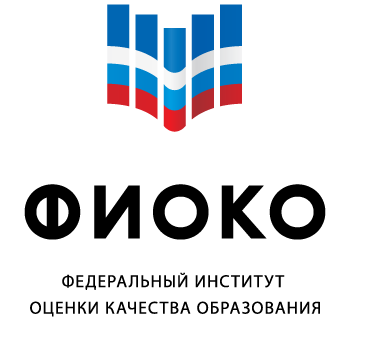 Феноменологическое описание деструктивного поведения детей и молодежи 

Психолого-педагогические основы профилактики деструктивного поведения детей и молодежи в условиях образовательных организаций
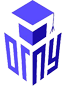 ДЕВИАНТНОЕ ПОВЕДЕНИЕ (Методические рекомендации, ФИОКО)
В широком смысле: 
все отклонения от норм («негативные» и «позитивные»)
В узком смысле: нежелательное для общества поведение, ДЕСТРУКТИВНОЕ ПОВЕДЕНИЕ
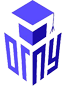 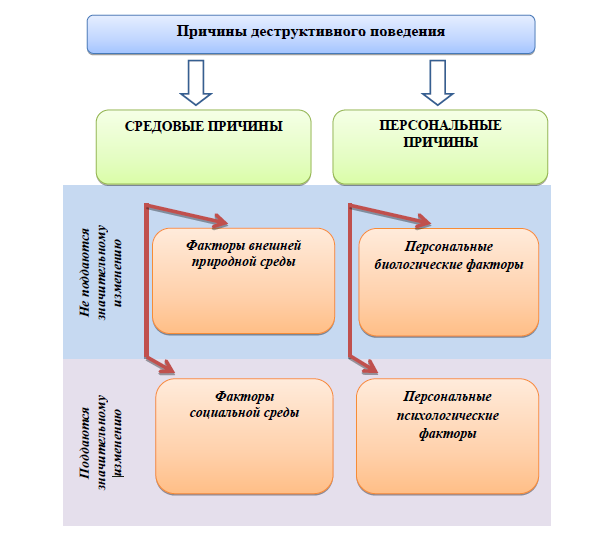 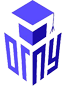 УРОВНИ ПРОФИЛАКТИКИ ДЕСТРУКТИВНОГО ПОВЕДЕНИЯ ДЕТЕЙ И МОЛОДЕЖИ (Методические рекомендации, ФИОКО)
Все обучающиеся
ПЕРВИЧНАЯ 
ПРОФИЛАКТИКА (ПРЕВЕНЦИЯ)
ВТОРИЧНАЯ ПРОФИЛАКТИКА (ИНТЕРВЕНЦИЯ)
Начальные стадии деструктивного поведения
ТРЕТИЧНАЯ ПРОФИЛАКТИКА (ПОСТВЕНЦИЯ)
Стойкое деструктивное поведение
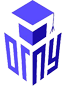 НАПРАВЛЕНИЯ ПРОФИЛАКТИКИ ДЕСТРУКТИВНОГО ПОВЕДЕНИЯ ДЕТЕЙ И МОЛОДЕЖИ В УСЛОВИЯХ ОБРАЗОВАТЕЛЬНОЙ ОРГАНИЗАЦИИ  (Методические рекомендации, ФИОКО)
Создание в образовательной организации поддерживающе-компенсаторной среды
Формирование личностных характеристик, предупреждающих деструктивное поведение; коррекция личностных особенностей
Минимизация негативного влияния факторов социальной среды
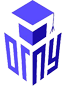 ЭФФЕКТИВНЫЕ ТЕХНОЛОГИИ ПРОФИЛАКТИКИ ДЕСТРУКТИВНОГО ПОВЕДЕНИЯ ДЕТЕЙ И МОЛОДЕЖИ (Методические рекомендации, ФИОКО)
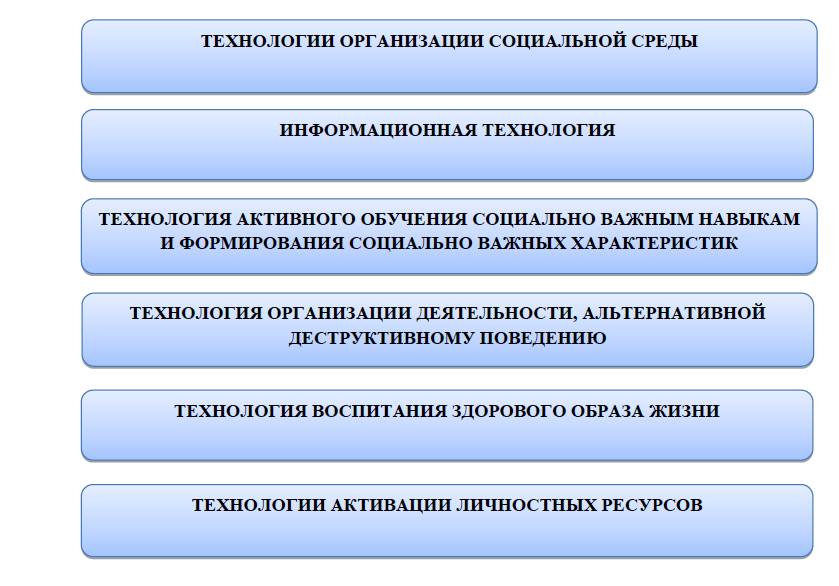 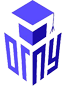 Затруднения в профилактике деструктивного поведения детей и молодежи
Некорректная организация и реализация собственно превентивной работы в образовательной организации
Специфичность деструктивного поведения детей, подростков, молодежи и обусловленные современной социокультурной ситуацией
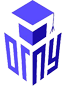 ИНТЕРНЕТ-РЕСУРСЫ
https://fioco.ru/about_ac
Аналитический центр по мониторингу и профилактике деструктивного поведения подростков и молодежи (ФИОКО)
https://mgppu.ru/about/publications/deviant_behaviour
Навигатор профилактики девиантного поведения
https://rospsy.ru/KPresults
Общественная организация «Федерация психологов образования России» (лучшие практики реализации психолого-педагогических программ и технологий)
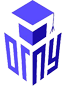 Методическая поддержка руководящих и педагогических работников образовательных организаций
Благодарю за внимание
Шавшаева Людмила Юрьевна
Кандидат педагогических наук, доцент, доцент кафедры дошкольного, коррекционного, дополнительного образования и проблем воспитания
koltureva@yandex.ru
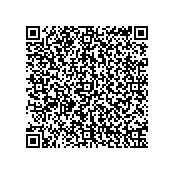 Свяжитесь с нами
Эл.почта Федерального Центра ОГПУ: fc@ospu.su
Группа Телеграмм: https://t.me/+xd164x4h3F0wY2My